SURPLUS KONSUMEN DAN PRODUSEN
Dian Retnaningdiah,S.E.,M.SiEkonomi Pengantar
Pengaruh proyek terhadap harga
Proyek pemerintah
Proyek menyebabkan penurunan harga
Misal: proyek pengadaan air
Penghematan akibat adanya perbedaan harga  digunakan untuk meningkatkan konsumsi barang lain

Proyek swasta
Penanam modal harus menilai output dengan harga baru yang lebih rendah
Investasi dilakukan hanya jika NPV positif
Surplus ekonomi: 
surplus konsumen dan produsen
Pada proyek pemerintah, penghematan yang dinikmati konsumen  benefit proyek  surplus konsumen
Harga rendah dirasakan juga oleh produsen (sebelum proyek sudah memproduksi)
Di sepanjang kurva penawaran, harga yang diterima per unit melebihi biaya marjinal.
Jumlah kelebihan harga atas biaya marjinal  surplus produsen
Surplus konsumen dan produsen
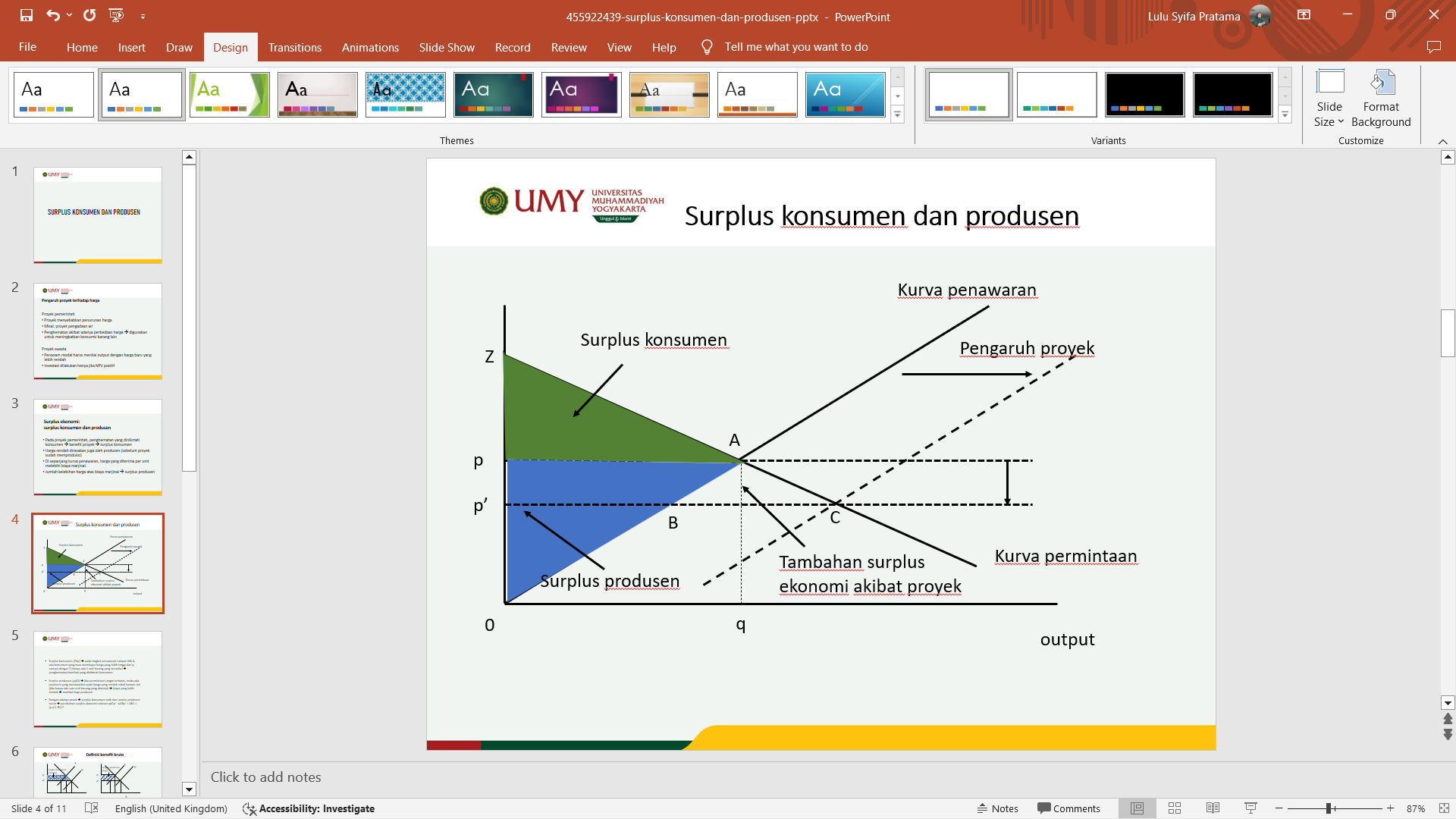 Surplus konsumen (ZAp)  pada tingkat penawaran sampai titik A, ada konsumen yang mau membayar harga yang lebih tinggi dari p, sampai dengan Z (hanya ada 1 unit barang yang tersedia)  penghematan/manfaat yang dinikmati konsumen

Surplus produsen (pAO)  jika permintaan sangat terbatas, maka ada produsen yang menawarkan pada harga yang rendah sekali hampir nol (jika hanya ada satu unit barang yang diminta)  biaya yang lebih rendah  manfaat bagi produsen

Dengan adanya proek  surplus konsumen naik dan surplus produsen turun  perubahan surplus ekonomi sebesar pACp’ –pABp’ = ABC = (p-p’). BC/2
Definisi benefit bruto
Perhitungan benefit proyek
Dari sudut pandang masyarakat, benefit bruto suatu proyek yang membuat harga output turun adalah
Surplus ekonomi
Hasil perkalian harga baru dengan jumlah produksi dalam proyek

Benefit bruto = BC . (p+p’)/2
      jumlah produksi dalam proyek dikalikan harga rata-rata sebelum dan sesudah proyek

Asumsi: kurva permintaan berupa garis lurus
Kurva permintaan berupa garis lengkung
Jika ada perubahan harga yang drastis
Misal: permintaan air minum yang langka menjadi berlimpah
dalam kondisi sangat langka dengan harga yang tertinggi, permintaan air sangat inelastis  terbatasnya daya beli membatasi konsumsi air minum hingga pada tingkat kebutuhan dasar  kemudian harga turun mejadi sanat rendah sehingga opportunity cost konsumsi yang berlebihan tidak lagi membebani   konsumsi per kapita naik dalam proporsi yang melebihi proporsi penurunan harga  kurva melengkung

Adanya proyek  kurva penawaran bergeser ke kanan (S ke S’)
Tambahan surplus ekonomi sebesar daerah I
Penggunaan rumus (p-p’) . BC/2 terlalu membesar-besarkan surplus yang sebenarnya  membesar-besarkan benefit bruto  mendasar investasi yang berlebihan (kapasitas produksi C), sedangkan kapasitas yang menguntungkan dari segi social adalah D
Perkiraan surplus ekonomi proyek pompa air minum
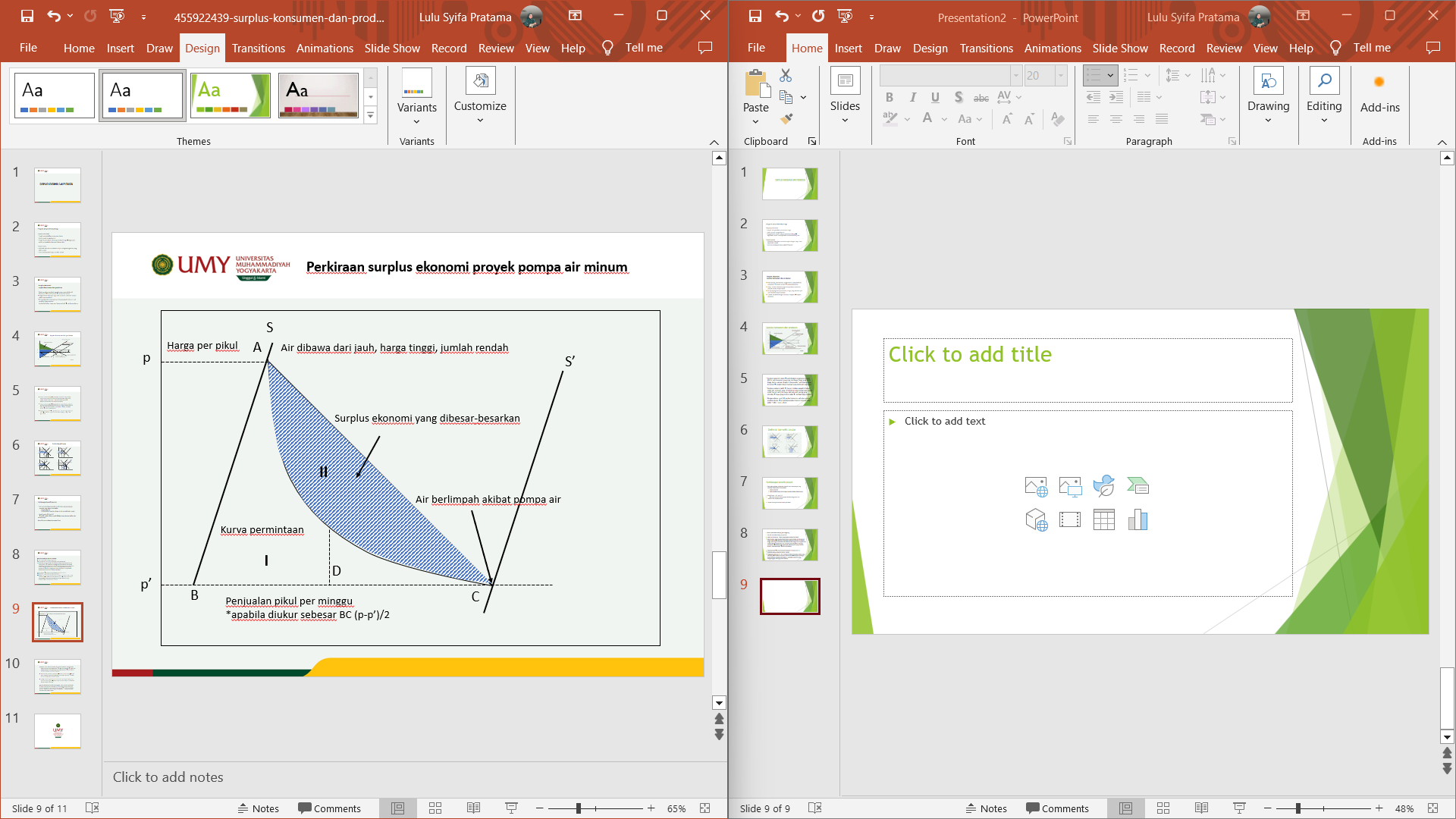 Hubungan antara elastisitas permintaan dengan perkiraan benefit proyek:
Makin tinggi elastisitas permintaan  makin datar kurvanya  makin kecil pengaruh proyek terhadap harga atau surplus ekonomi  benefit bruto mamadai sebagai ukuran benefit proyek

Makin rendah elastisitas permintaan  makin curam kurvanya  makin besar pengaruh proyek terhadap harga atau surplus ekonomi  surplus ekonomi sebagai ukuran benefit proyek

Apabila elastisitas permintaan bervariasi (turun) dengan melimpahnya persediaan barang/jasa  peran surplus ekonomi sebagai unsur benefit proyek semakin berkurang

Elastisitas penawaran mempengaruhi respon harga terhadp suatu proyek
 Makin tinggi elastisitas penawaran  makin besar respon negatifnya terhadap peningkatan penawaran melalui proyek  semakin besar bagian produksi sebelumnya diganti dengan produksi baru __> pengaruh proyek terhadap harga terbatas sekali